We have a Teaching Kitchen! Now what?
Kara Andrew
ICAHN Fellowship Project 2023
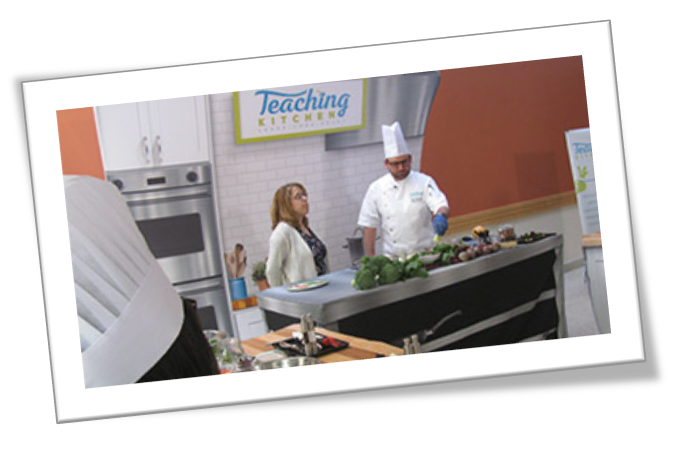 Why Built?
Knowledge does NOT equal behavior change
How can we, as providers, bridge that gap?
Patients and employees

Increase source of revenue
Ancillary service
Offset community endeavors
Nutrition Education:What To Eat?
Culinary Instruction:How To Eat It
Basic cooking skills-”Bursts of Learning”
Microwave
Slow cooker
Mason jars
Build a bowl
In-depth
Stock healthy pantry
Knife skills
Fermentation
Herbs and Spices
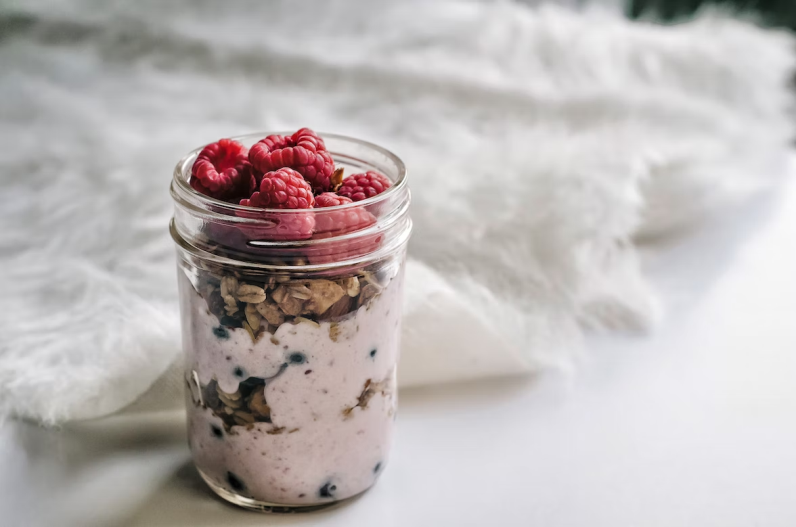 Core Statement
My department is developing a patient experience presentation using our teaching kitchen to help increase utilization by piloting the experience with providers and leadership to create buy-in and increase referrals.
Goals
Increase referrals (3 month prior, 3 month post)
Assist providers and leadership on the journey to optimal health
Promote and create “buy in” for our services
Increase employee retention through department engagement
The Solution?
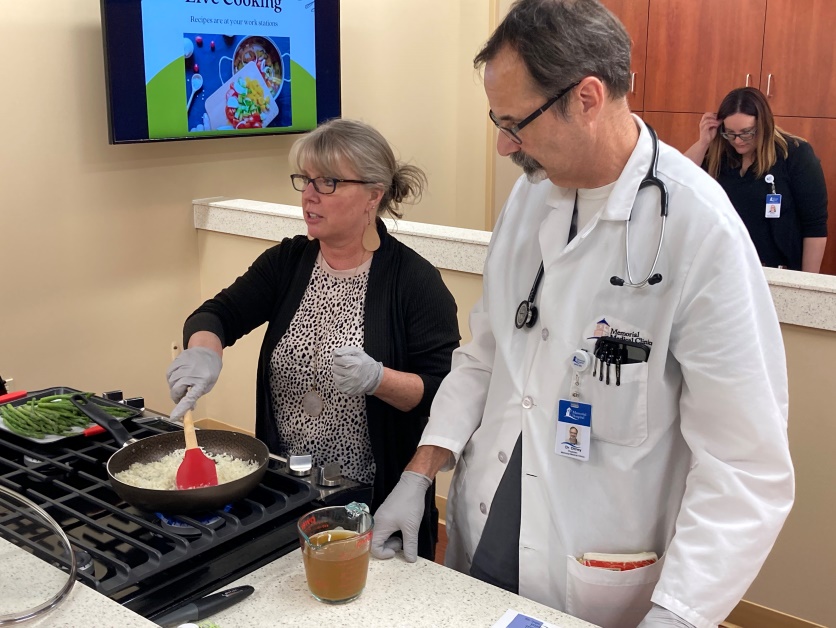 Scheduled presentations
Who? 
Leadership, Providers
Where? 
Teaching Kitchen
When? 
One hour long: after work, over lunch
What? 
Part One: PowerPoint
Explanation—not cooking classes!
Evidence to support effectiveness
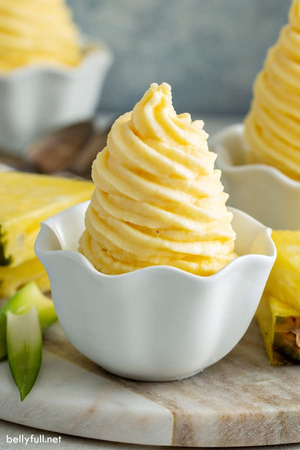 Part Two
Patient experience--SIMPLE
Provided basic nutrition information 
Food safety
Dietary Guidelines
Budgeting with cost breakdown ($1.72 per person!)
Purchase all from Dollar General/Walmart
Prepared simple recipes
Socialized and ATE
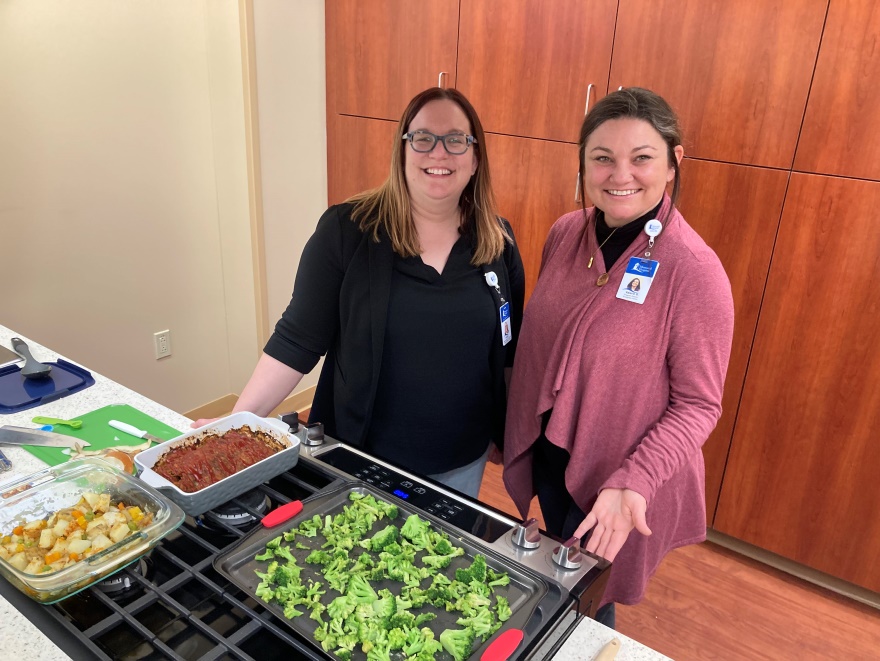 Measurables
Pre and post survey
Post asked for feedback
Referral tracking
What have we learned?
Closer relationships with providers
Improved communication (inpatient)
Practice using TK
Completed 4 cohorts
Many revisions both for PowerPoint and recipes
Constructive feedback
Ideas moving forward
Employee engagement
Legalities-Waiver, Knives
SCHEDULING --
COMMITMENT
Free does not equal effective
Software
Cost, must work for all facilities in department
Reimbursement
Insurance
Cash pay
TIME
Successes
Barriers
Conclusions and Next Steps
Research and purchase software
Self scheduling and payment
Develop a schedule
Patients
Employees
Collaborate with Chef Amber
Chef and a Dietitian
Expand to virtual services
Subscription model
Limitless
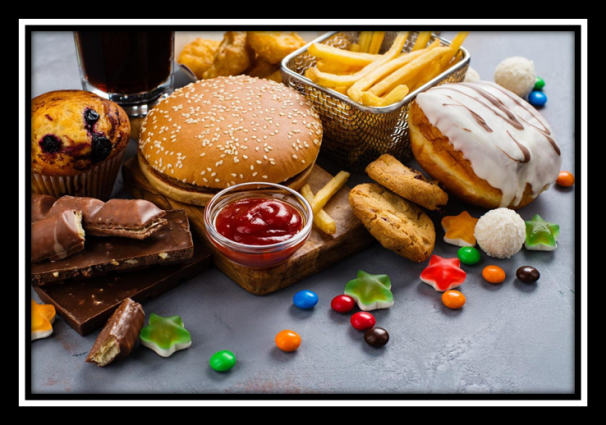 Gratitude and thanks…
ICAHN especially Kathy Fauble and Liz Swanson for working so diligently to create a worthwhile endeavor
Grateful for the opportunity to grow and serve more effectively
Ada Bair for setting the example about how to be an innovative and effective leader
And for the book club!
Bob Sellers for serving as a mentor 
My team at Memorial—Ashlyn Housewright and Brad Culpepper
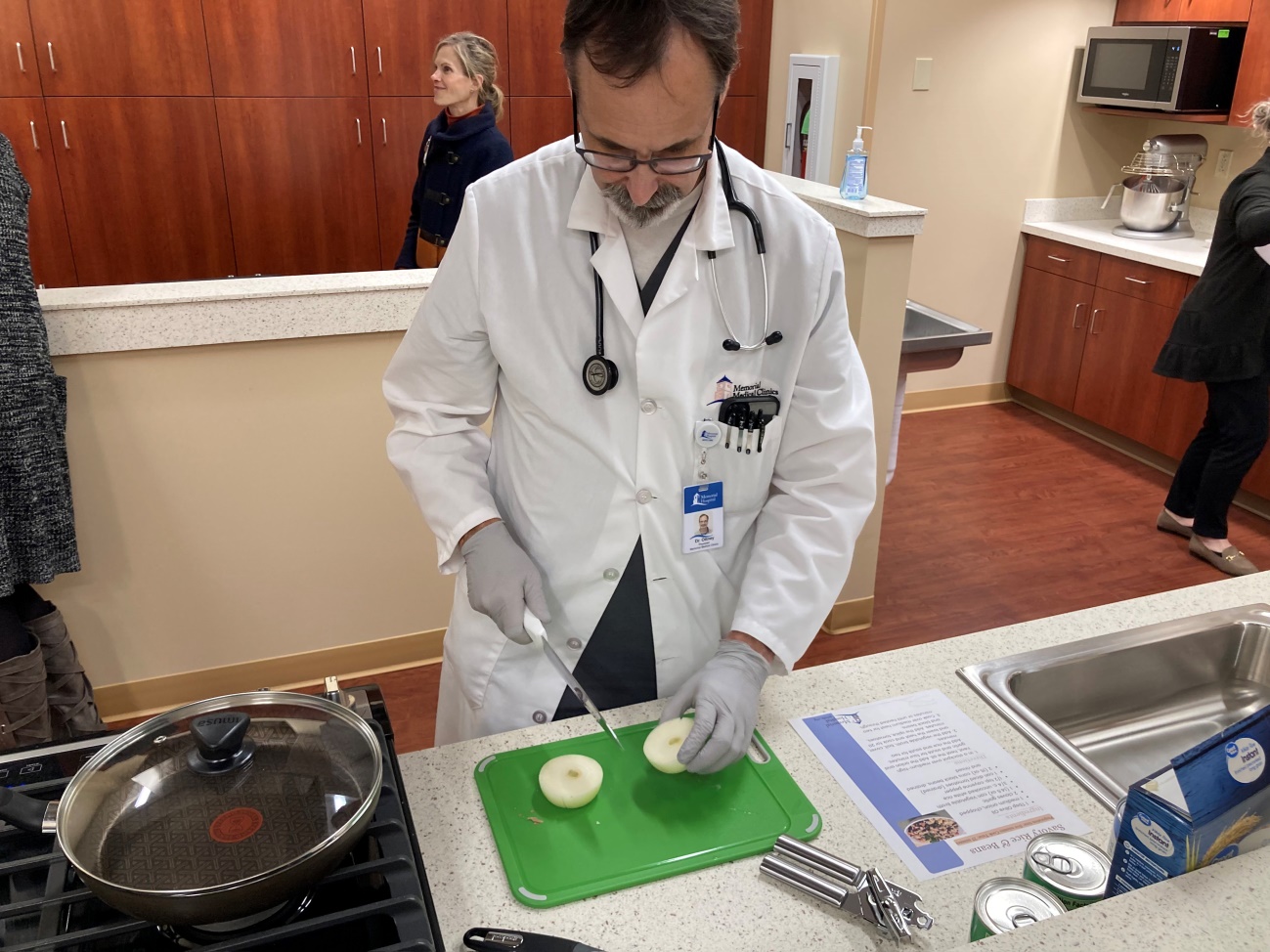 Questions?